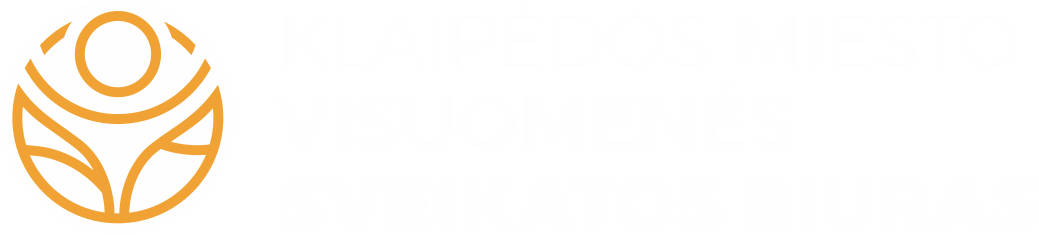 KLAIPĖDOS MIESTO LOPŠELĮ-DARŽELĮ ,,EGLUTĖ” LANKANČIŲ VAIKŲ PROFILAKTINIŲ SVEIKATOS PATIKRINIMŲ 2022-2023 M.M. DUOMENŲ ANALIZĖ
Visuomenės sveikatos specialistė
Laura Pukinskienė
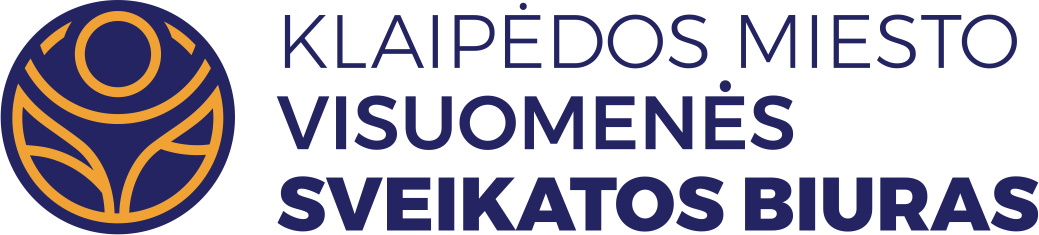 VAIKŲ SVEIKATOS ANALIZĖS APRAŠYMAS (1)
• Lietuvos Respublikos sveikatos apsaugos ministro 2016 m. sausio 26 d. įsakymu Nr. V-93 patvirtintos Lietuvos higienos normos HN 75:2016 „Ikimokyklinio ir priešmokyklinio ugdymo programų vykdymo bendrieji sveikatos saugos reikalavimai“ 79 punkte nurodyta, kad priimant vaiką į įstaigą ir vėliau kiekvienais metais turi būti pateiktas sveikatos pažymėjimas.
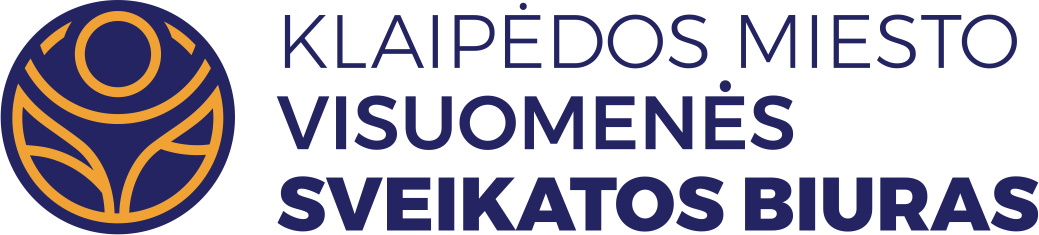 VAIKŲ SVEIKATOS ANALIZĖS APRAŠYMAS (2)
• Duomenys apie vaikų sveikatos būklę gaunami iš statistinės apskaitos formos Nr. E027-1 „Mokinio sveikatos pažymėjimas“, patvirtintos Lietuvos Respublikos sveikatos apsaugos ministro 2019 m. gegužės 14 d. įsakymu Nr. V-565 „Dėl elektroninės statistinės apskaitos formos Nr. E027-1 „Mokinio sveikatos pažymėjimas“ patvirtinimo“.
• Nuo 2020 m. sausio 1 d. pažymėjimai teikiami per Elektroninės sveikatos paslaugų ir bendradarbiavimo infrastruktūros informacinę sistemą (ESPBI IS). Elektroniniu būdu užpildyti ir pasirašyti pažymėjimai perduodami į Higienos instituto Vaikų sveikatos stebėsenos informacinę sistemą (VSS IS).
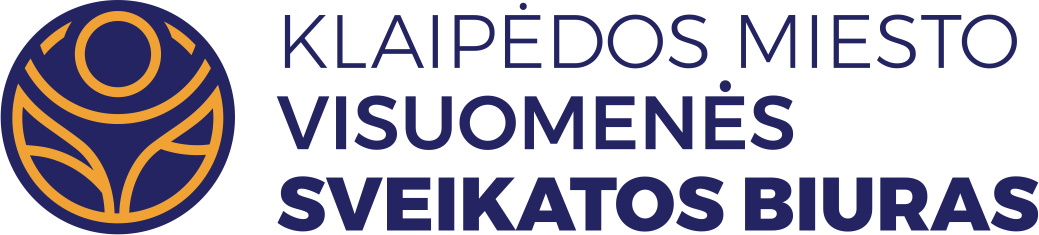 VAIKŲ SVEIKATOS ANALIZĖS 
REZULTATŲ SVARBA
• Kasmetinių vaikų profilaktinių patikrinimų duomenys reikalingi kryptingai planuoti ir įgyvendinti sveikatos priežiūrą įstaigoje, organizuoti tikslesnes sveikatos stiprinimo priemones, susijusias su ligų ir traumų profilaktika.
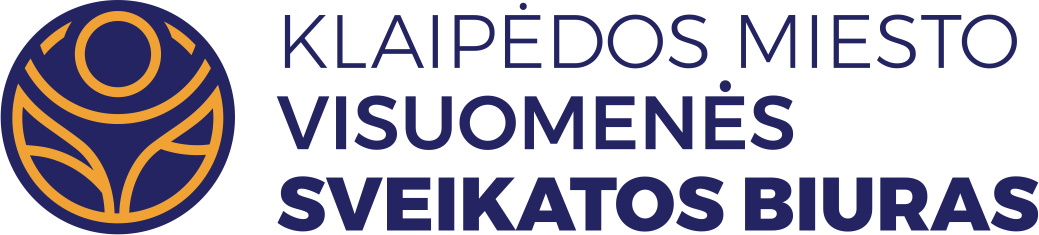 PASITIKRINĘ SVEIKATĄ VAIKAI
Pasitikrinę ir nepasitikrinę sveikatą vaikai 2022-2023 m.m. (proc.)
6
Šaltinis: VSS IS
Bendrosios, specialiosios rekomendacijos ir pritaikytas maitinimas2021-2023 m.m. (proc.)
7
Šaltinis: VSS IS
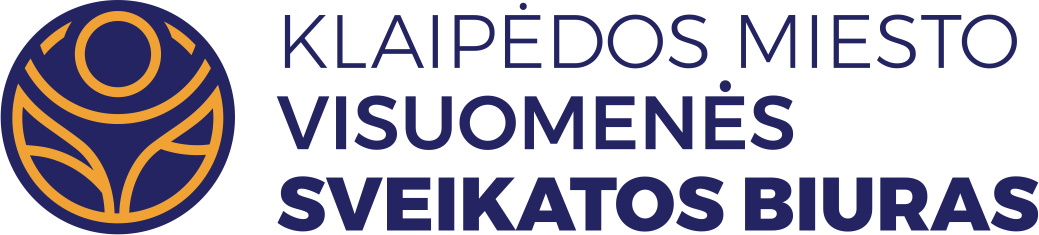 KŪNO MASĖS INDEKSAS 
(TOLIAU – KMI)
VAIKŲ PASISKIRSTYMAS PAGAL KMI,2020-2023 M.M. (proc.)
Šaltinis: VSS IS
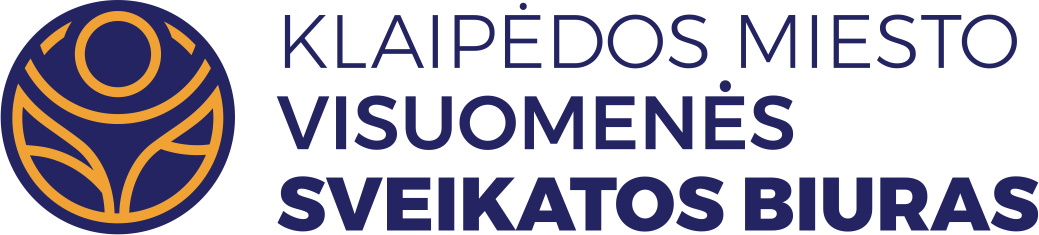 FIZINIO LAVINIMO 
GRUPĖS
Vaikų pasiskirstymas pagal fizinio ugdymo grupes, 2020-2024 m.M. (proc.)
11
Šaltinis: VSS IS
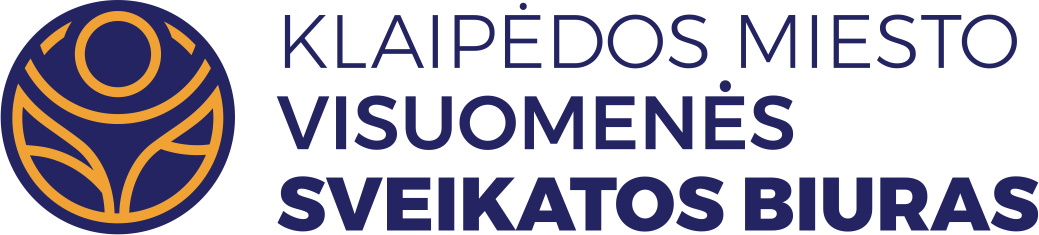 DANTŲ BŪKLĖ
VAIKAI, TURINTYS SVEIKUS DANTIS, 
2022-2023 M.M. (proc.)
13
Šaltinis: VSS IS
VAIKAI, TURINTYS SVEIKUS DANTIS (BENDRI DUOMENYS), 2021-2022 ir 2022-2023 M.M. (proc.)
14
Šaltinis: VSS IS
Dantų ėduonies intensyvumo (kpi+KPI) indeksas 2022-2023 m.m.
kpi+KPI indekso ribos: 
Labai žemas - mažiau nei 1,2. 
Žemas - 1,2-2,6. 
Vidutinis 2,7-4,4. 
Aukštas 4,5-6,5. 
Labai aukštas - daugiau nei 6,5.
15
Šaltinis: VSS IS
Apibendrinimas (i)
• 2022 m. profilaktiškai sveikatą pasitikrino 100 proc. vaikų. Dantų ir žandikaulių įvertinimą atliko 98,4 proc. vaikų. 
• Įsigaliojus naujai Mokinio sveikatos pažymėjimo formai, nebenurodomi vaikų organų sistemų sutrikimai, bet šeimos gydytojas pateikia bendras arba specialiąsias rekomendacijas, kurių turi būti laikomasi vaikams dalyvaujant ugdymo veikloje. 8,2 proc. vaikų buvo nurodytos bendros, o 2,7 proc. vaikų – specialiosios rekomendacijos. Pritaikytas maitinimas buvo paskirstas 0,5 proc. vaikų. Lyginant 2022 m. su 2021 m., galima teigti, kad vaikų, galinčių dalyvauti ugdymo veikloje be jokių apribojimų, dalis sumažėjo (žr. 7 skaidrę).
16
Apibendrinimas (ii)
• 2022 m.  5,5 proc. vaikų turėjo per didelį, o 24,1 proc. vaikų – per mažą svorį. Lyginant su 2020 ir 2021 metais, per didelį svorį turinčių vaikų dalis sumažėjo (žr. 9 skaidrę).
• 2022 m. 100 proc vaikų, priskirti pagrindinei fizinio ugdymo grupei. Nuo 2020 iki 2022 metų vaikų, priskiriamų šiai fizinio ugdymo grupei, dalis nepakito (žr. 11 skaidrę).
• 2022 m. 32,2 proc. vaikų neturėjo ėduonies pažeistų dantų.  67,4 proc. vaikų neturėjo sąkandžio patologijos. Ikimokyklinumų dantų ėduonies (kpi+KPI) indeksas buvo žemas,  o priešmokyklinukų - vidutinis. Lyginant 2022 m. su 2021 m. vaikų, neturinčių ėduonies pažeistų dantų, dalis kito nežymiai. Vaikų, neturinčių sąskandžio patologijos, dalis sumažėjo (žr. 15 skaidrę).
17
Rekomendacijos
• Tikslinga vaikų tėvus įtraukti į sveikatos stiprinimo veiklas – organizuoti ir vykdyti mokymus, apimančius aiškią, išsamią ir patikimą informaciją apie mitybą, fizinį aktyvumą.
• Būtina atkreipti dėmesį į šeimos gydytojo pažymėjime pateikiamas bendras ir specialiąsias rekomendacijas, kurių turi būti laikomasi mokiniams dalyvaujant ugdymo veikloje, siekiant geriau valdyti lėtines ligas ir sutrikimus.
•  Būtina nuolatos organizuoti ir vykdyti įvairius mokymus sveikos mitybos, burnos higienos, fizinio aktyvumo bei streso valdymo temomis.
18
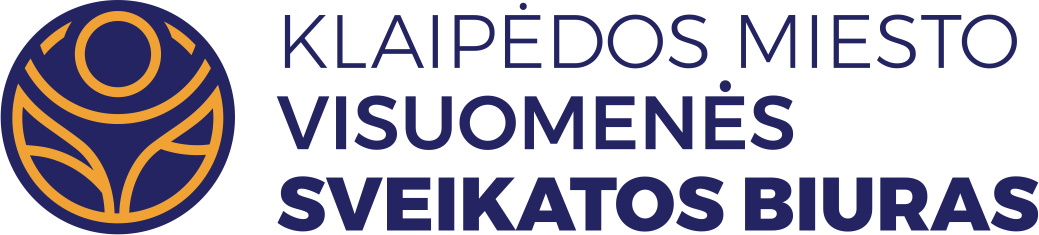 AČIŪ UŽ DĖMESĮ!
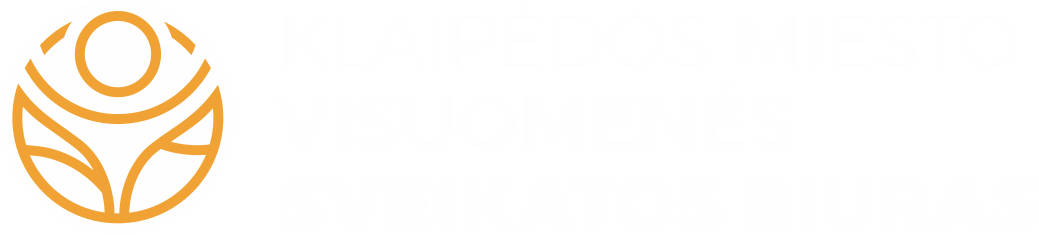 MUS RASITE:
Taikos pr. 76, Klaipėda
Tel. (8 46) 234796
El. p. info@sveikatosbiuras.lt
www.sveikatosbiuras.lt
www.facebook.com/biuras